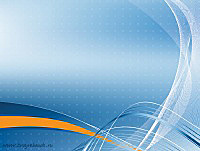 Умеете  ли Вы слушать?
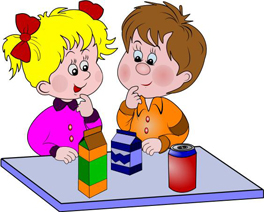 Презентация  для занятий по дополнительной общеобразовательной программе
«Преодолевая трудности общения»
Тема 1/6  -  тест для группы старших  школьников
Шайдурова Валентина Федоровна
Учитель английского языка
ГБОУ «Школа №106»
Санкт-Петербург
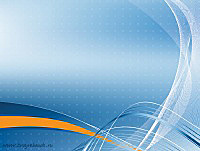 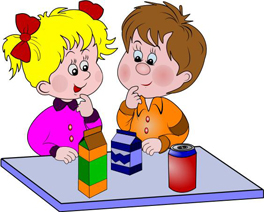 Тест
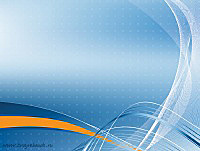 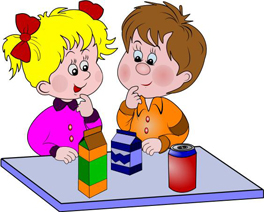 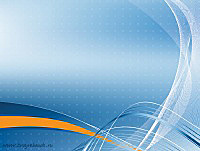 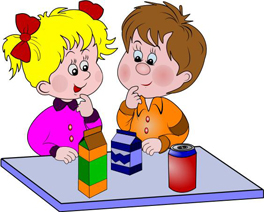 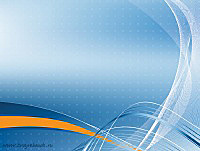 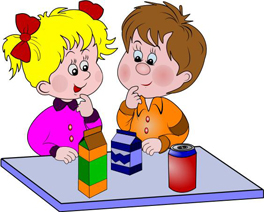 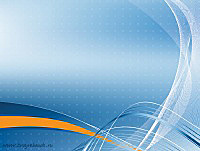 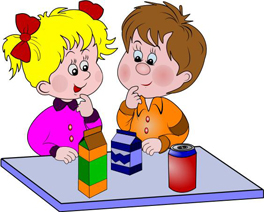 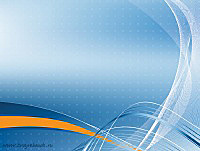 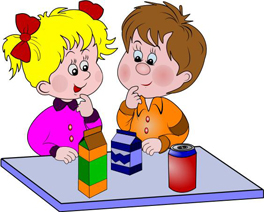 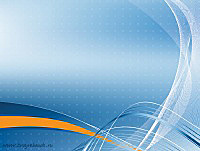 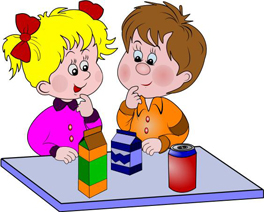 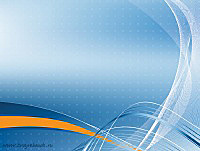 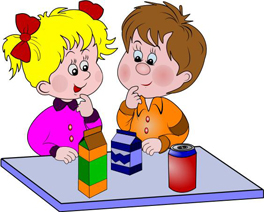 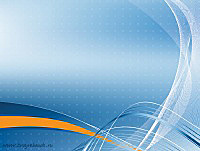 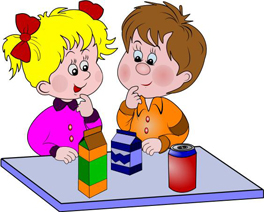 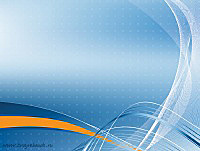 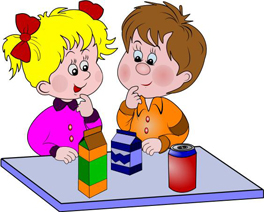 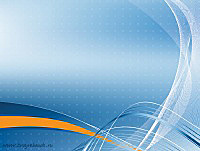 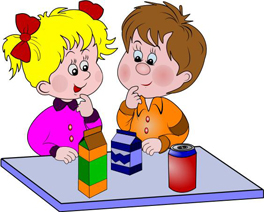 Подсчитайте, каких ответов у вас больше
1. почти всегда 2. в большинстве случаев 3. иногда 4. редко 5. почти никогда
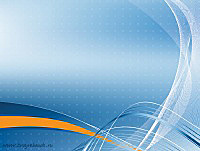 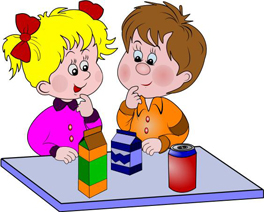 Если у Вас больше всего ответов № 4 и 5 , Вы отличный собеседник. Вы умеете слушать, ваш стиль общения может стать примером для окружающих.
Если у Вас больше всего ответов № 3 и 4 , Вы хороший собеседник, но иногда отказываете партнеру в полном внимании. Вежливо повторяйте его высказывания, дайте время раскрыть свою мысль полностью, приспосабливайте свой темп мышления к его речи и можете быть уверенны, что общаться с вами станет еще приятнее.
Если у Вас больше всего ответов № 3  , Вам присущи некоторые недостатки. Старайтесь не так критично относиться к высказываниям, избегайте поспешных выводов, не заостряйте внимание на манере говорить, не притворяйтесь, не ищите скрытый смысл сказанного, не монополизируйте разговор.
Если у Вас больше всего ответов № 1и 2 , Вы плохой собеседник. Вам необходимо работать над собой и учиться слушать.
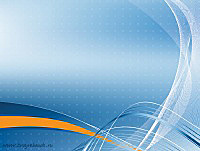 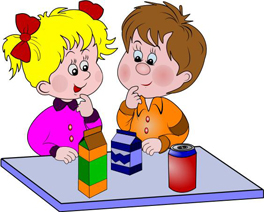 Источник
http://www.etiket.ru/tests/test6.html
http://900igr.net/kartinki/literatura/Pesy-Ostrovskogo/002-Rol-muzyki-v-pesakh-A.N.Ostrovskogo.html